English
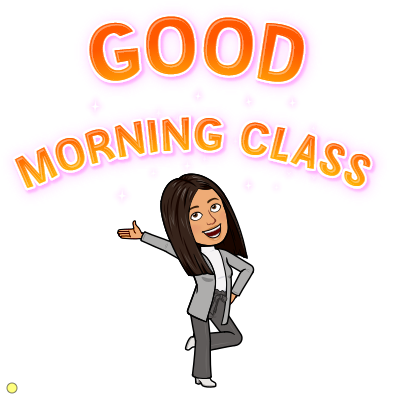 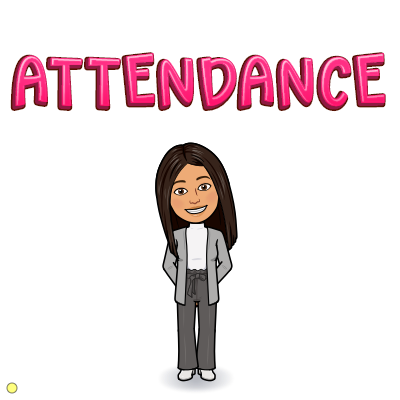 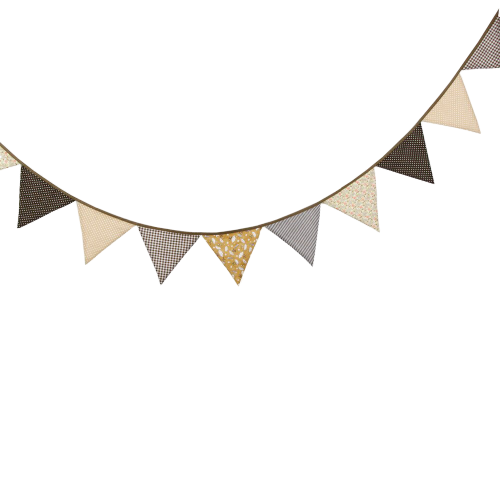 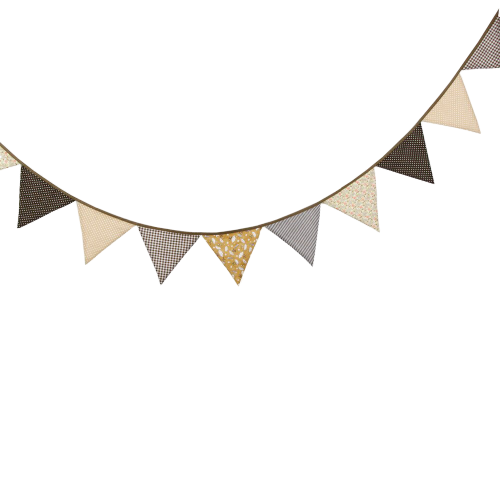 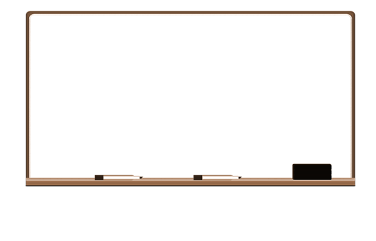 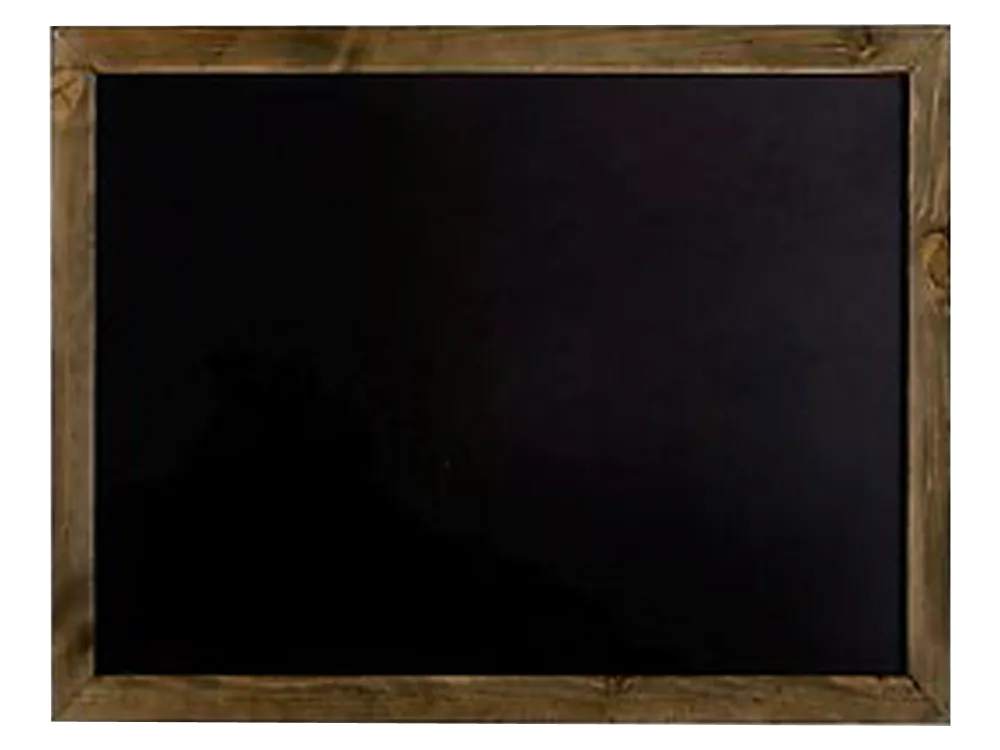 English:

Page 52-53

Lesson 10: 
The boy and the wolf
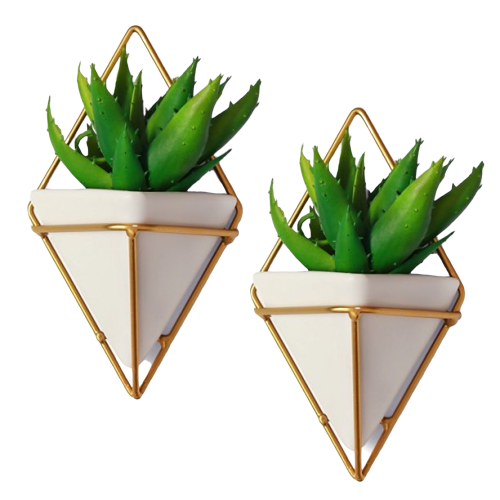 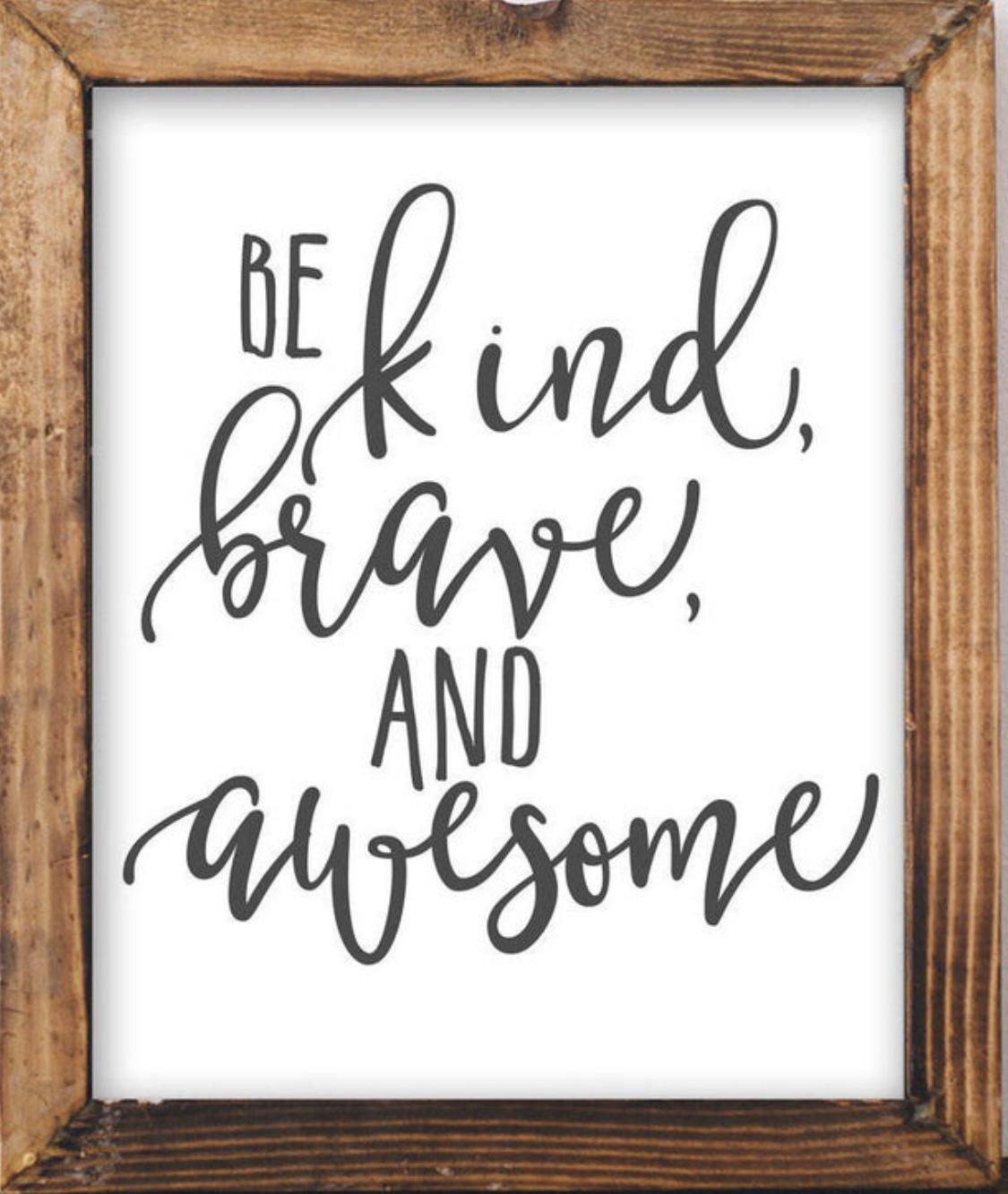 Welcome Back,
Grade 4’s!
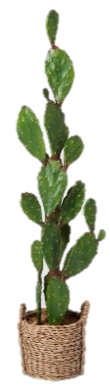 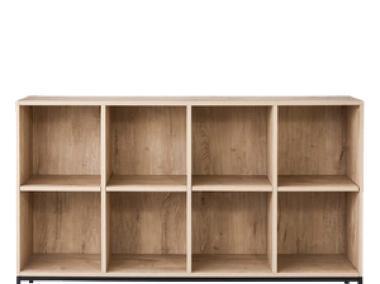 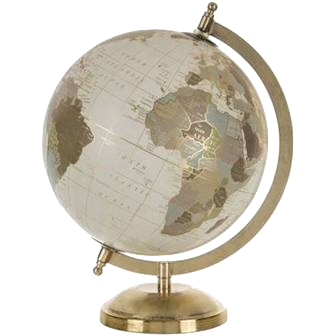 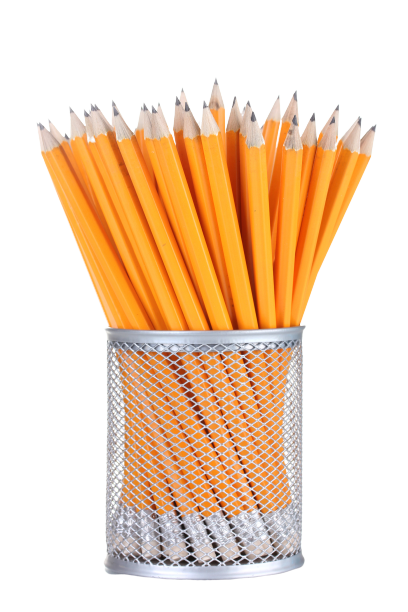 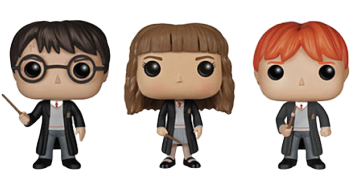 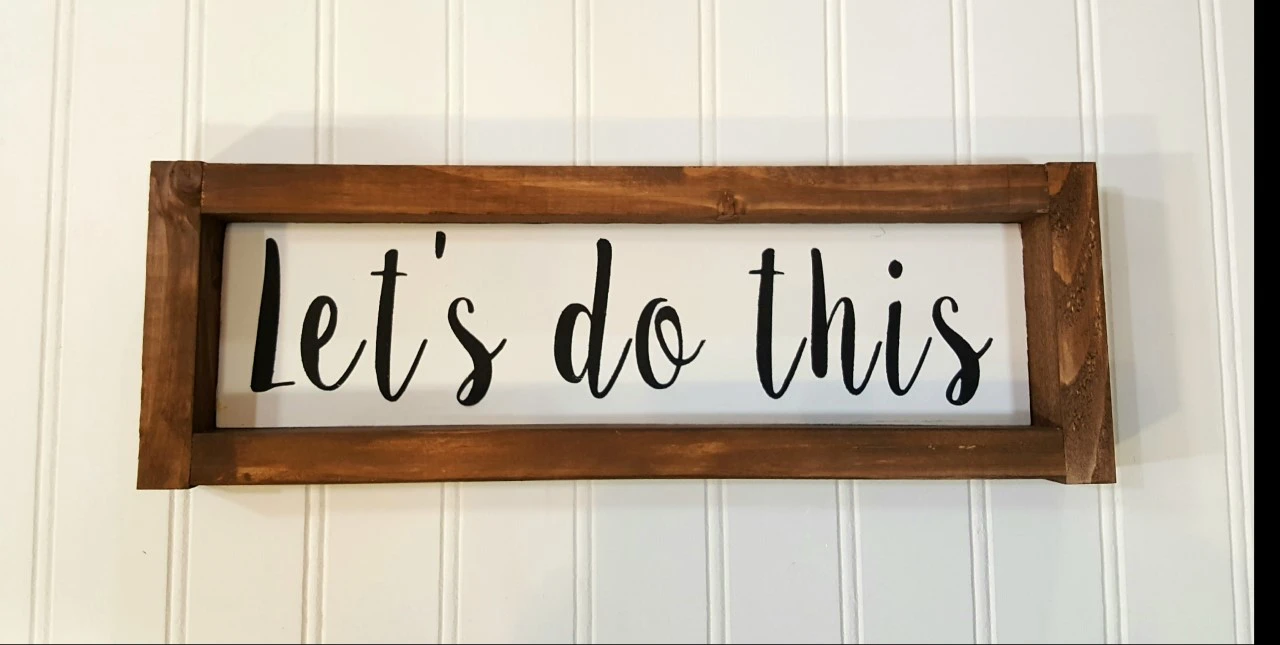 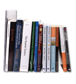 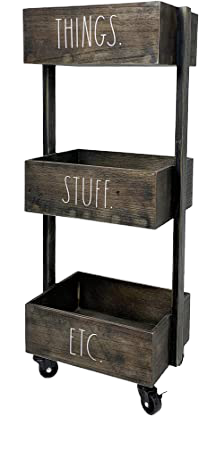 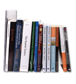 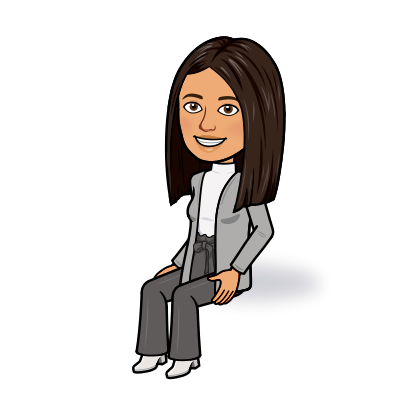 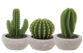 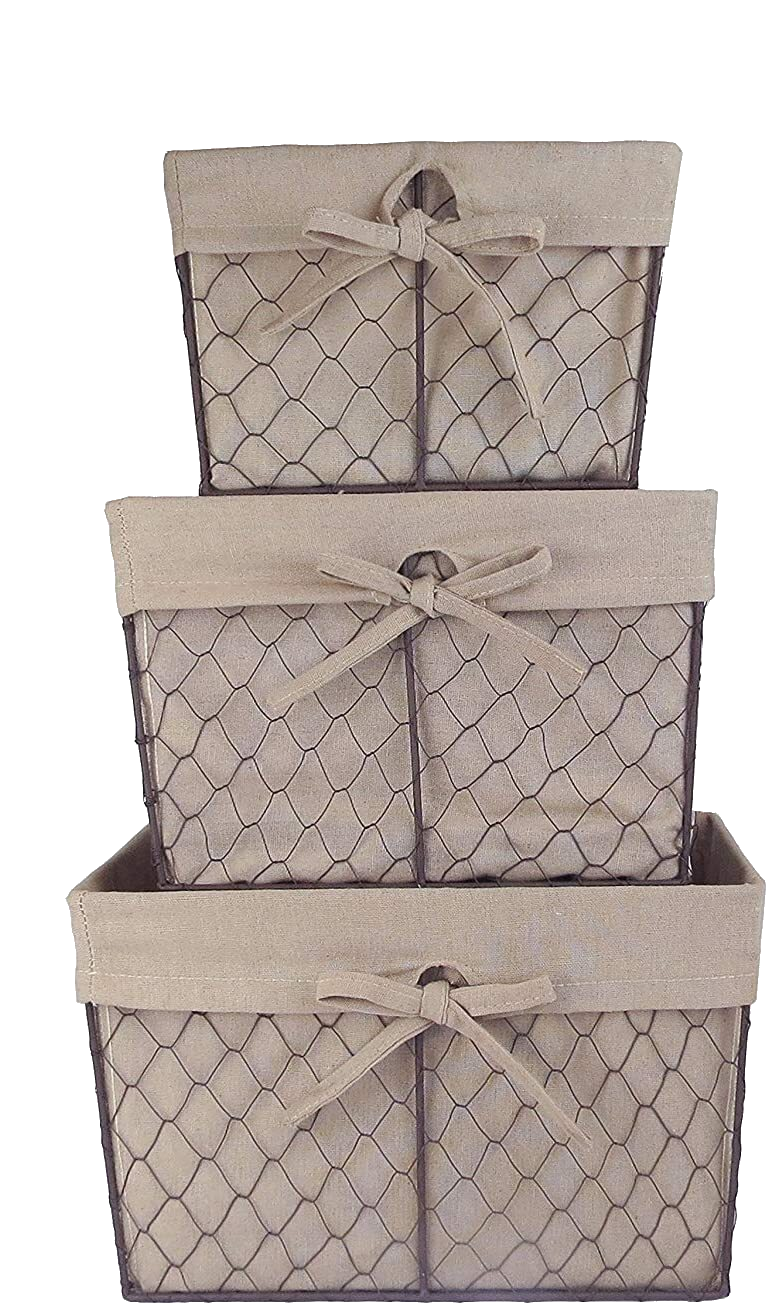 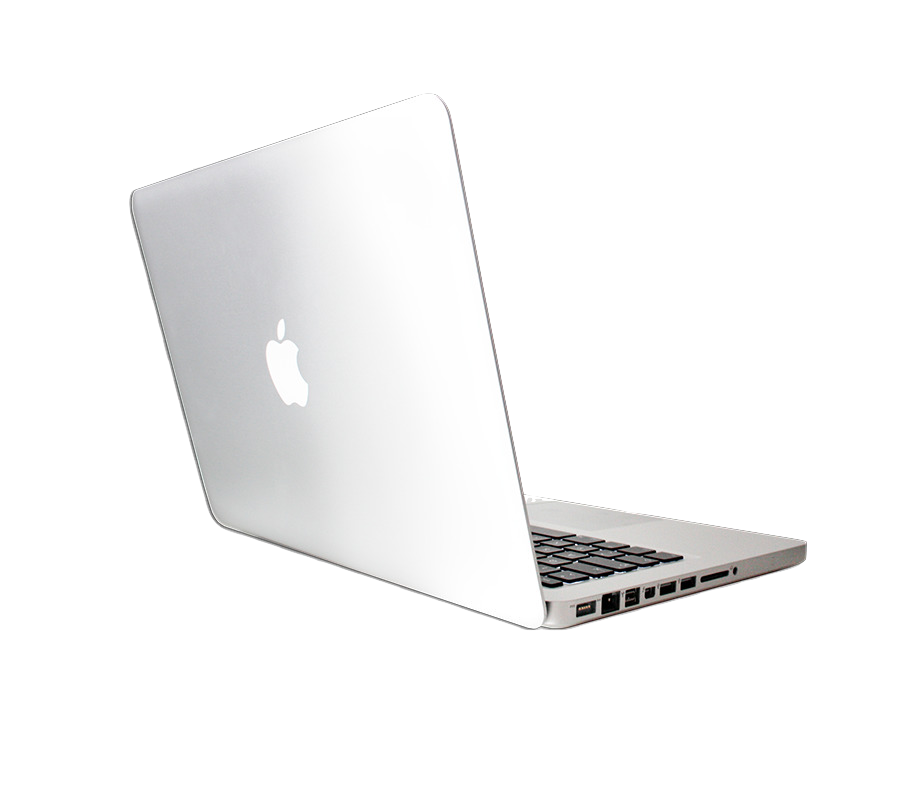 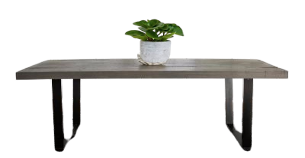 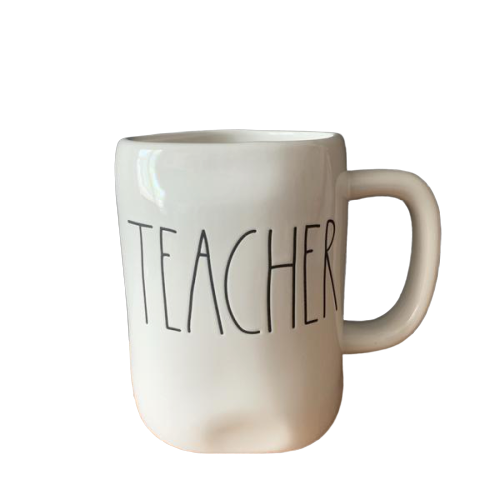 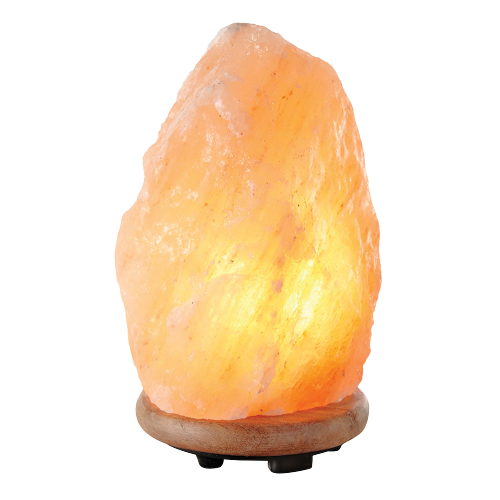 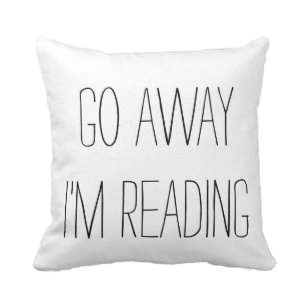 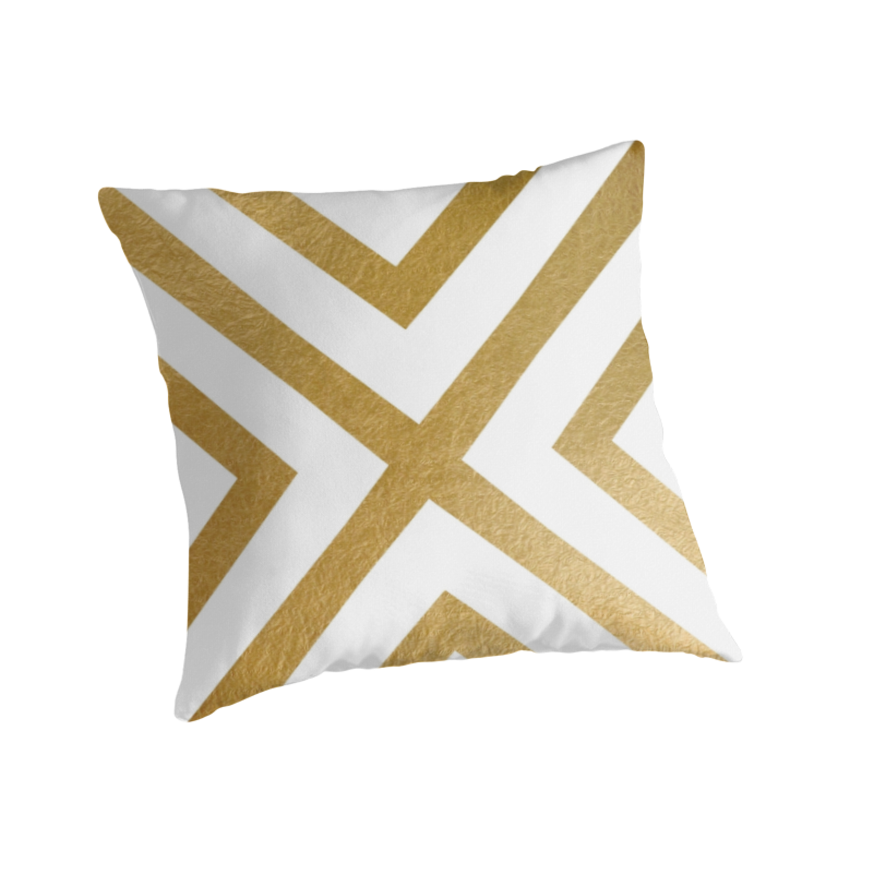 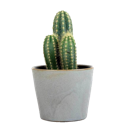 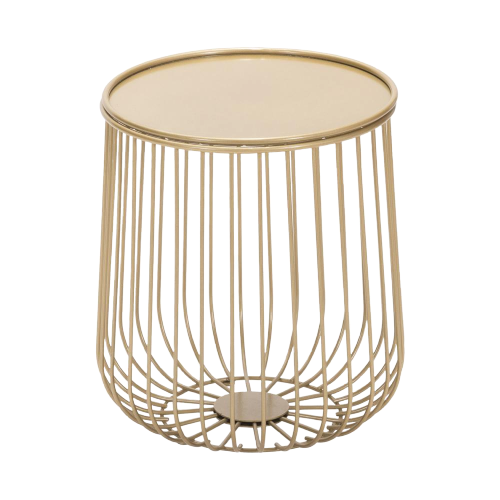 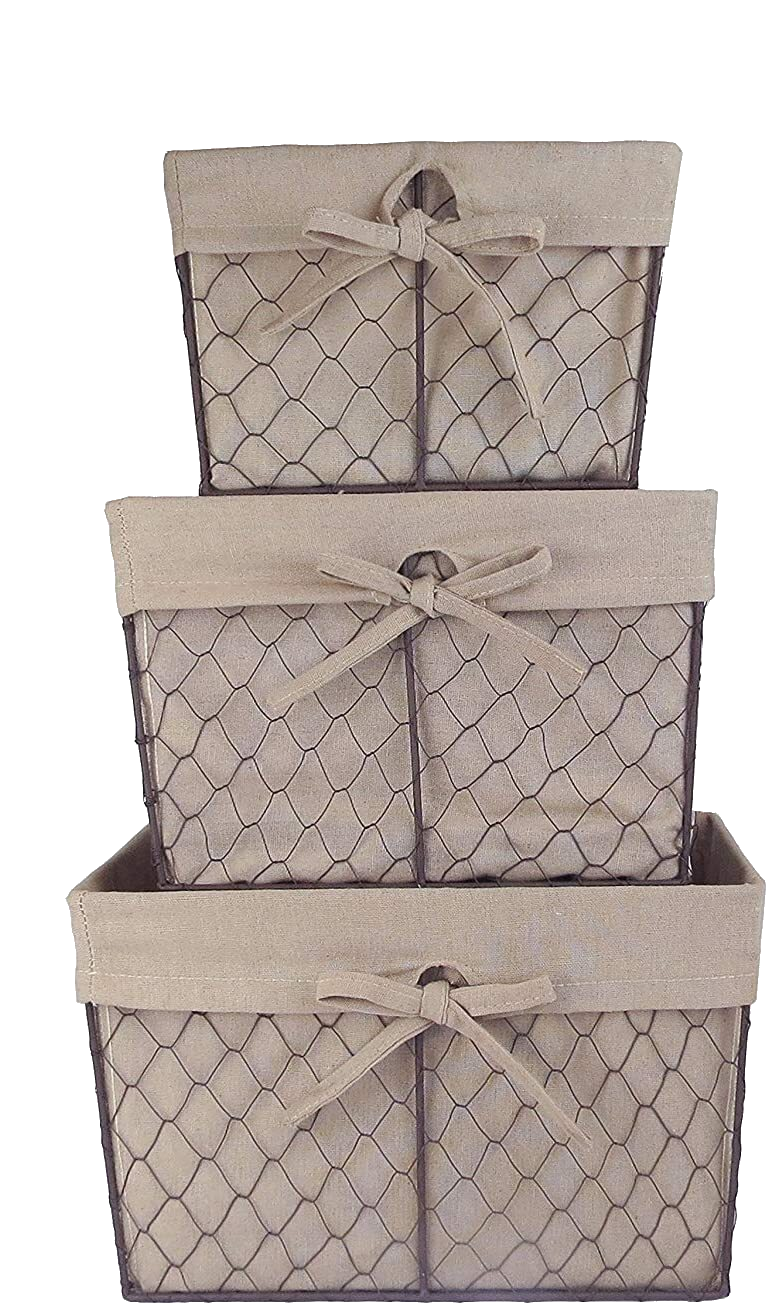 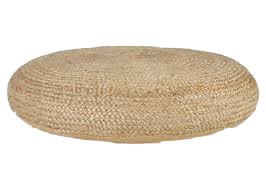 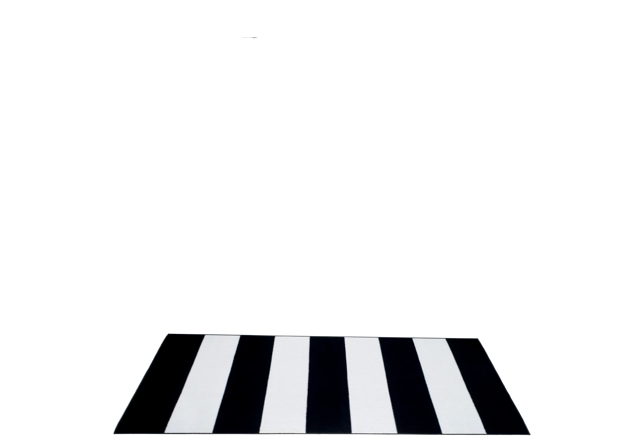 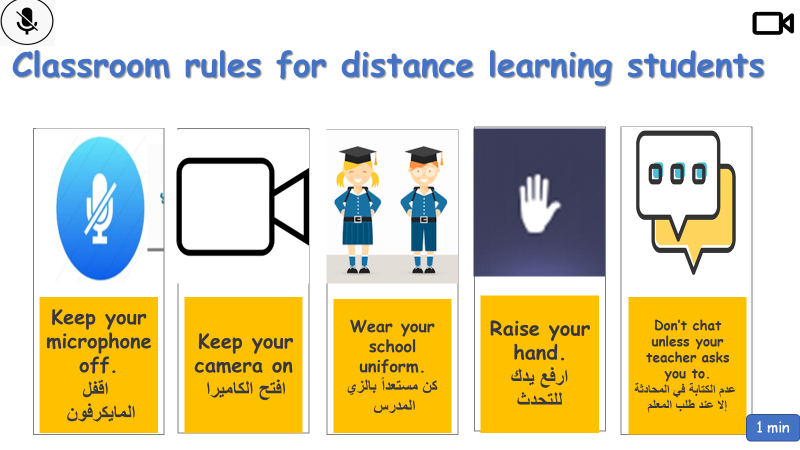 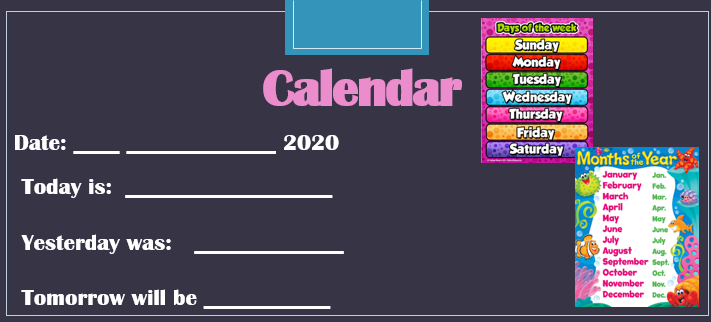 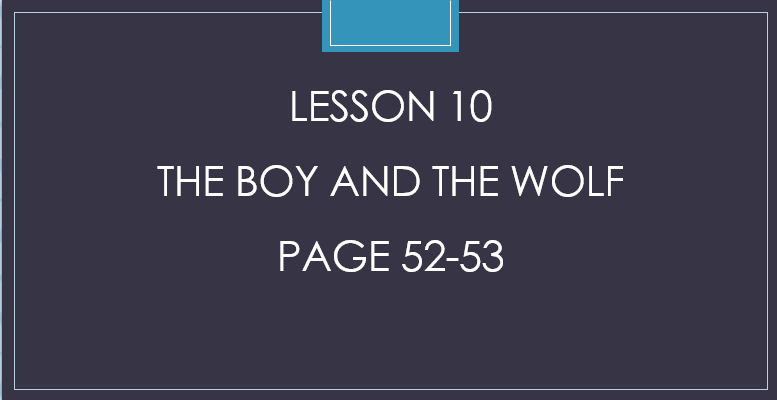 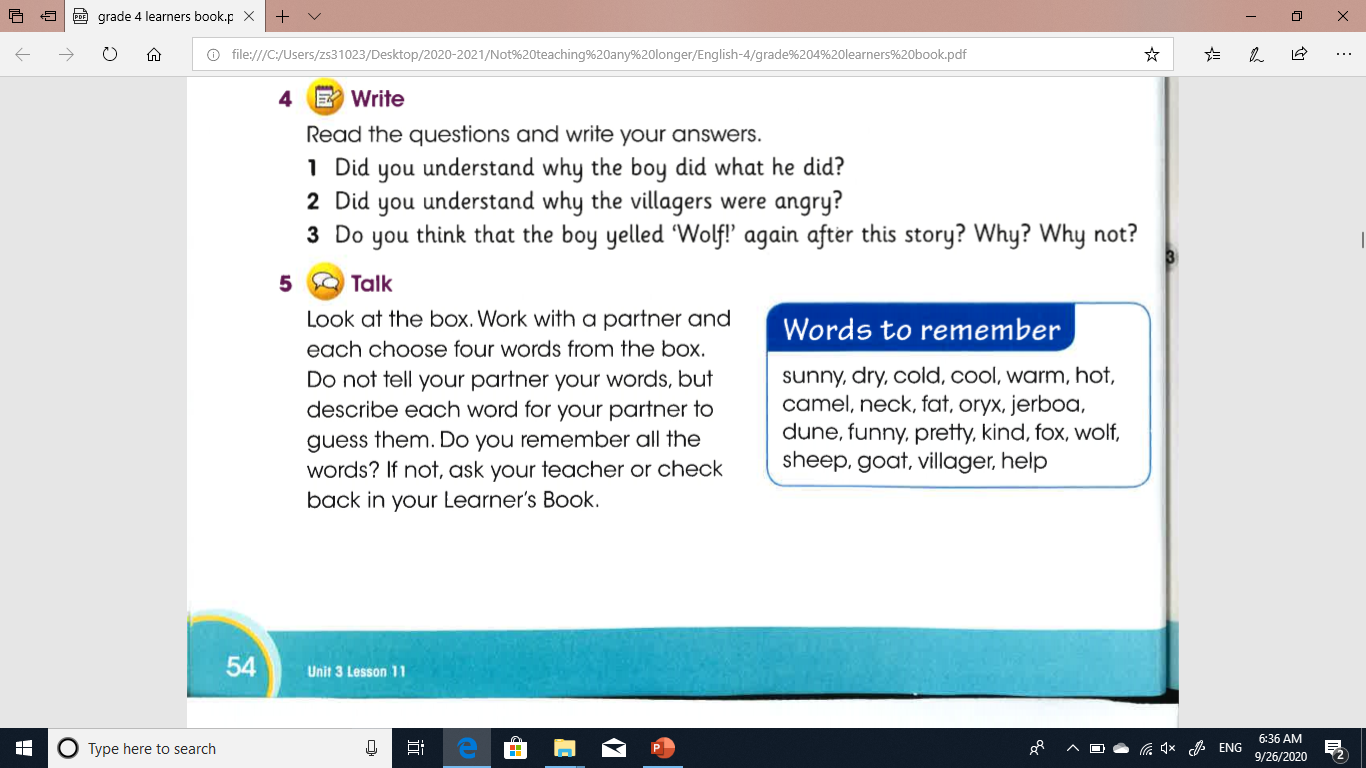 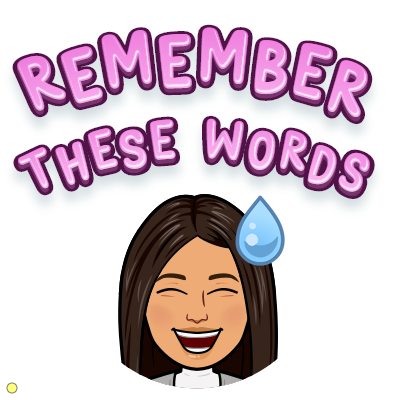 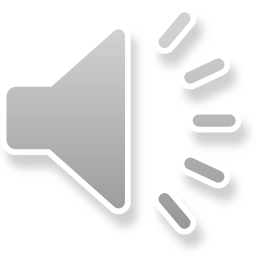 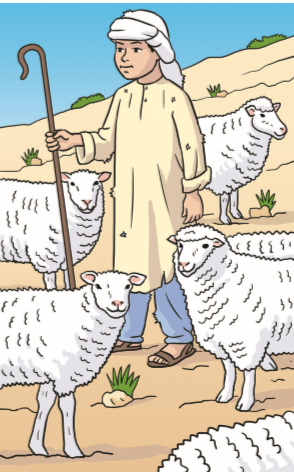 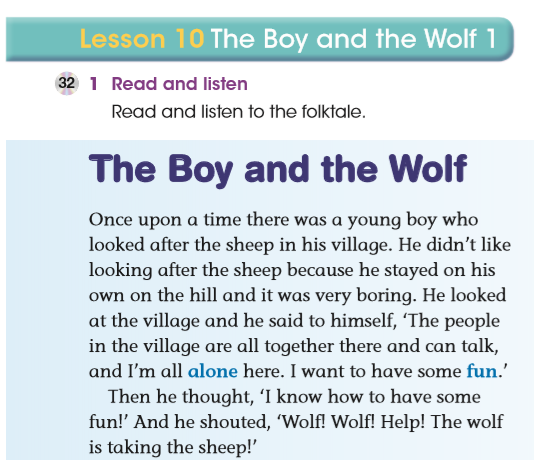 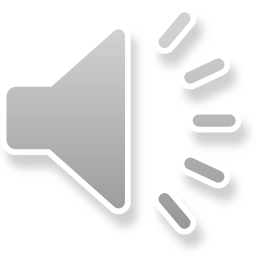 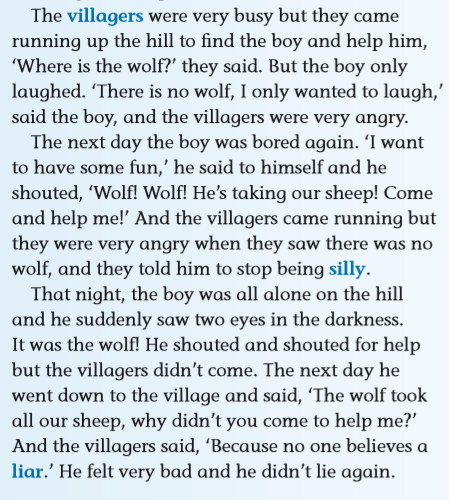 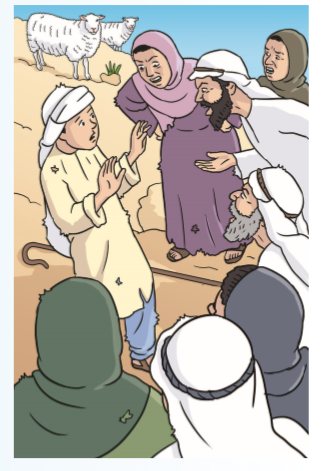 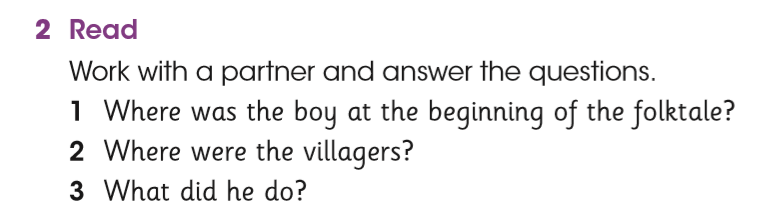 Answers:

He was at the top of the hill.
They were in the village.
He shouted. “Wolf! Wolf! Help! The wolf is taking the sheep.”
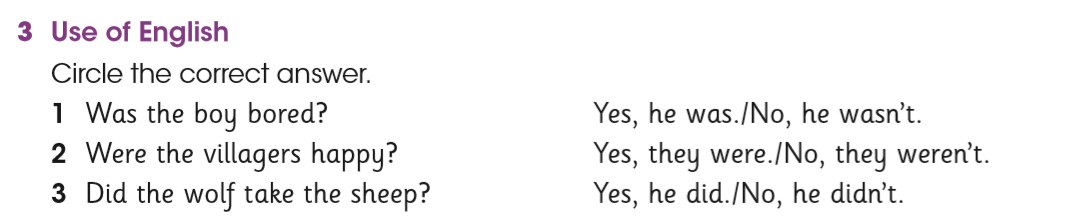 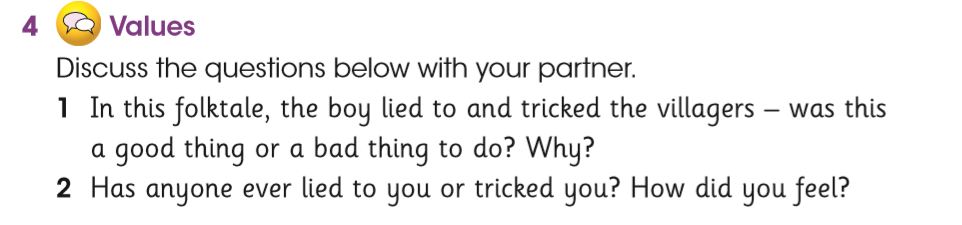 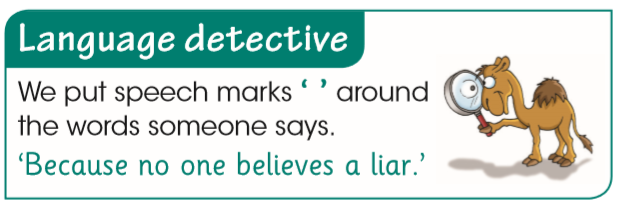 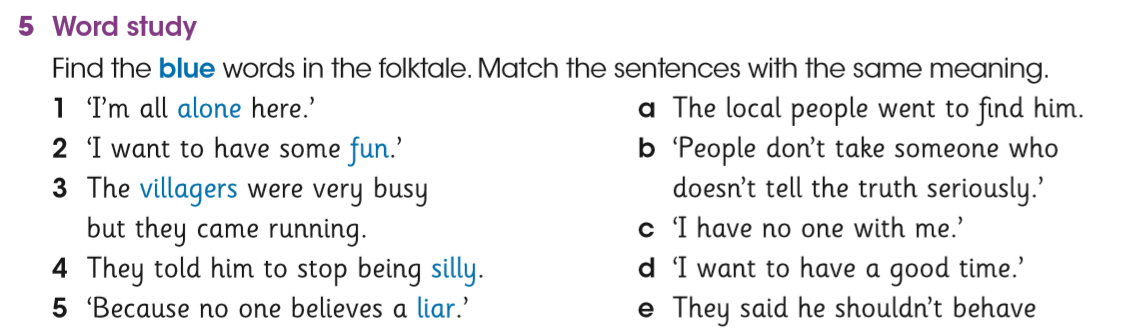 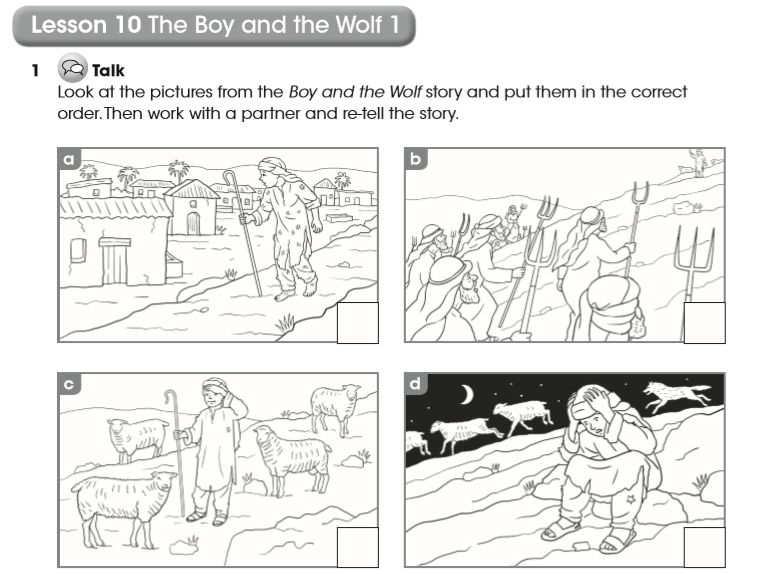 Page 39
4
2
3
1
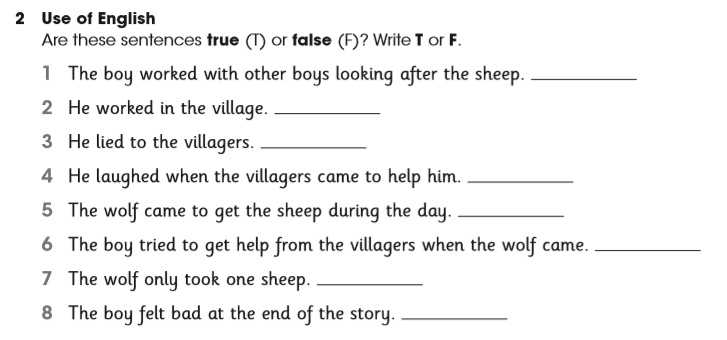 F
F
T
T
F
T
F
T
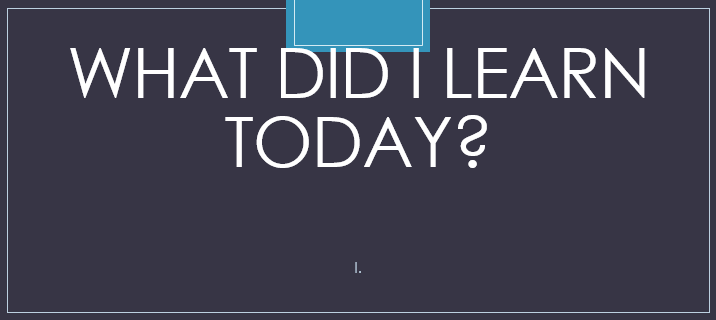 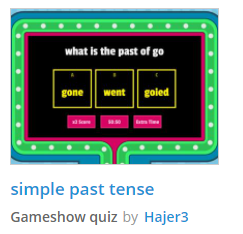 https://wordwall.net/resource/1987983/simple-past-tense
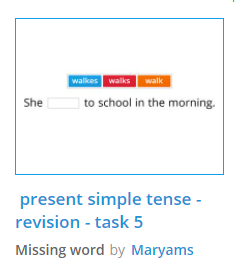 https://wordwall.net/resource/4550429/present-simple-tense-revision-task-5
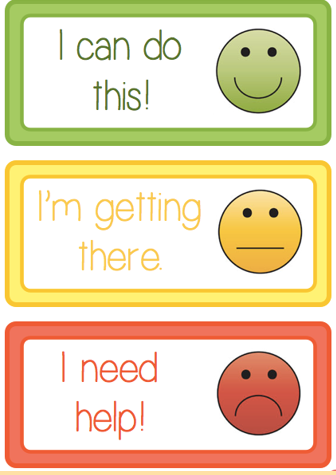 1.
How well do I know my work?.
2.
3.
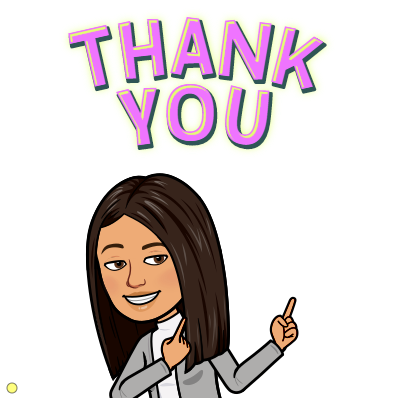 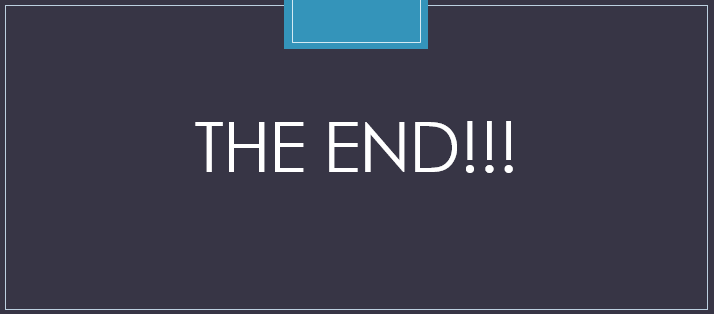